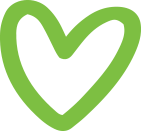 BROKER ACCREDITATION TRAINING Q4
PROUCT 2025 - CHANGES OVERVIEW
This highlight overview is in summary of the benefits and does not supersede the registered benefits & rules of the Scheme.
Contribution and benefits are subject to approval by Council of Medical Schemes. Please view full benefit details and guide at www.sizwehosmed.co.za
CREDENTIALS
& HIGHLIGHTS
SIZWE HOSMED MEDICAL SCHEME
2024 Member Distribution by Plan
BEST PERFORMERS 2024
Gold Ascend/ EDO
Access Saver
Access Core
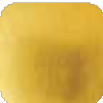 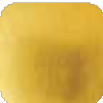 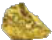 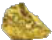 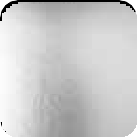 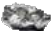 FASTEST GROWING 2024
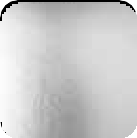 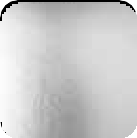 Gold Ascend/ EDO
Access Saver
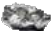 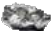 DISTINGUISHING FEATURES
SIMPLICITY OF PLAN STRUCTURES
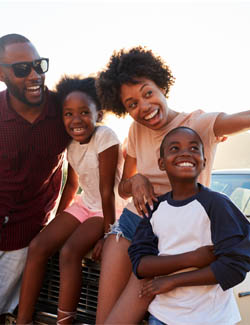 Competitive, affordable child rate, charged up to 26 years of age.

Members only pay for up to 3 child dependants (Fourth and more – free!)
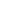 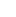 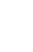 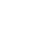 Comprehensive Wellness, Maternity & Chronic care benefits paid from Scheme risk on all plans
Access Saver Plan – Optometry & Dental paid from Scheme risk

Value Platinum and Titanium advanced dentistry benefits paid from Scheme risk
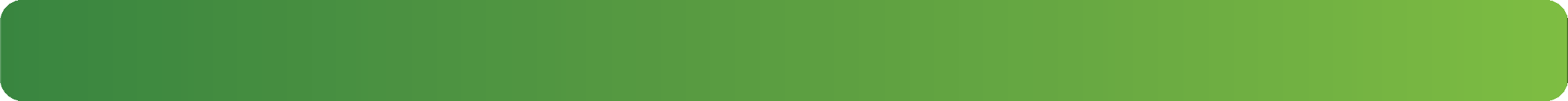 Value Platinum and Titanium plans - built in Peace of mind – Should your MSA be fully utilised, a small self-funded payment gap applies – and then the Scheme will provide an additional amount of benefit to you  –  Your safety net!
OUR
PLANS
OPEN WINDOW PERIOD
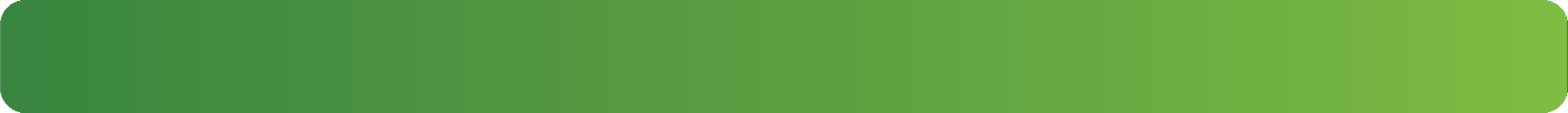 A special open window period underwriting concession is opened for all existing or new employer groups joining the scheme for effective start date 01 January 2025 – Extended to 01 April 2025
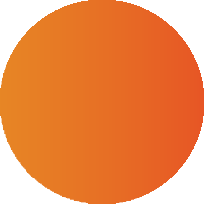 Take advantage of our extremely competitive, well price child contribution rate
This concession allows any new member group employee, joining
the Scheme during this period, to be exempt from waiting periods and/or Late Joiner Penalties (LJPs).
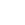 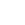 One of the
lowest child dependant rates
in the industry AND
Scheme members pay for a maximum of three (3) child dependants, fourth or more are FREE
AND
Our unique definition of child dependant allows you to
pay this low child rate up to the age of turning 26 years
Key Terms of Reference:
	The concession applies only where there is an employer-employee relationship between an existing group and the member.

No underwriting waiting periods will apply.
This concession excludes parents of member applicant

Access your benefits from 01 Jan 2025.
Because at Sizwe Hosmed we’re more than just a medical scheme – we’re your partner in health.
BENEFIT DESIGN 2025 – GUIDING PRINCIPLES
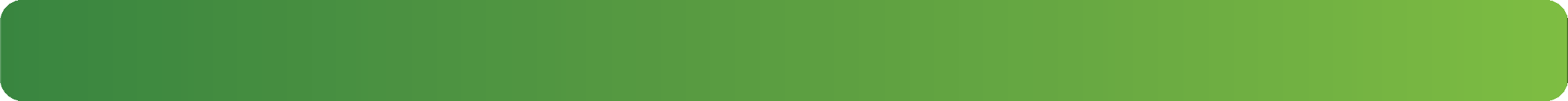 Working hard to enhance our products and services. Ensuring that you receive not just care, but the best care.
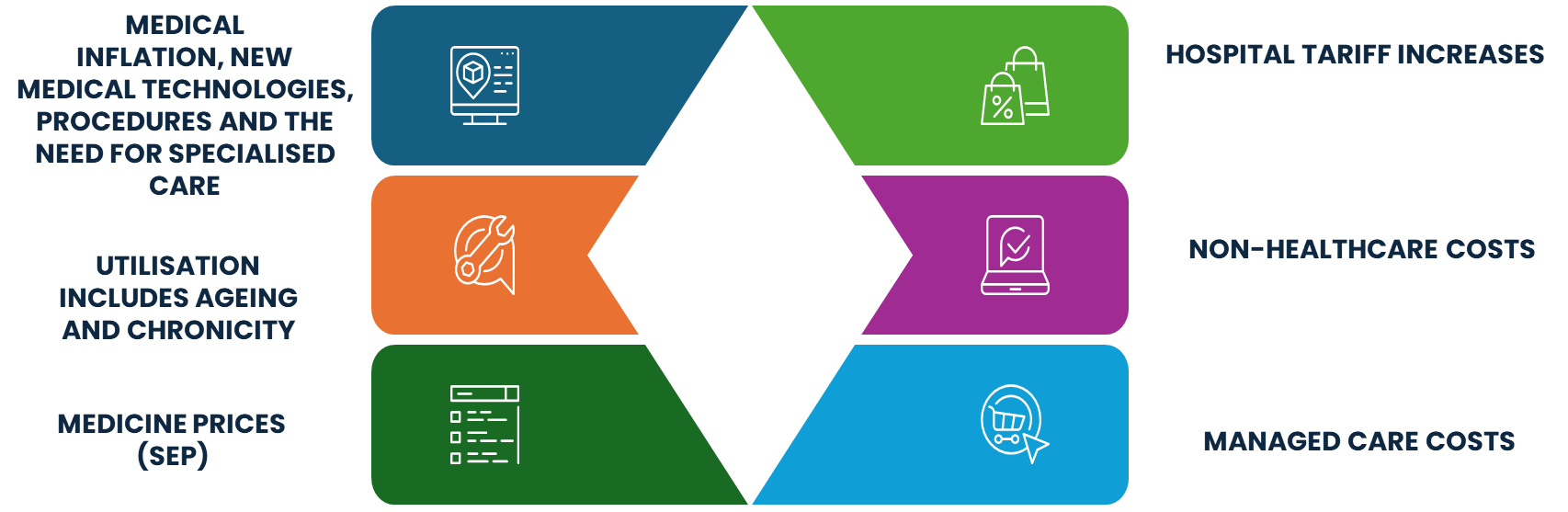 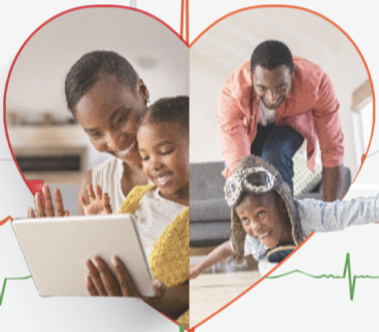 Simplifying the decision-making process, making it easier for you to understand and choose the benefit option that best fits your needs
PLANS 2025
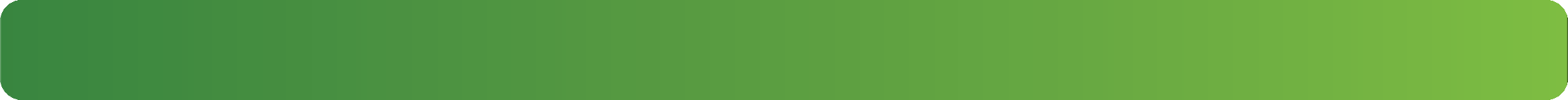 By consolidating our plans into a more focused range, we’re simplifying the decision-making process, making it easier for you to understand and choose the benefit option that best fits your needs,
whilst allowing us to allocate resources more effectively to better serve you.
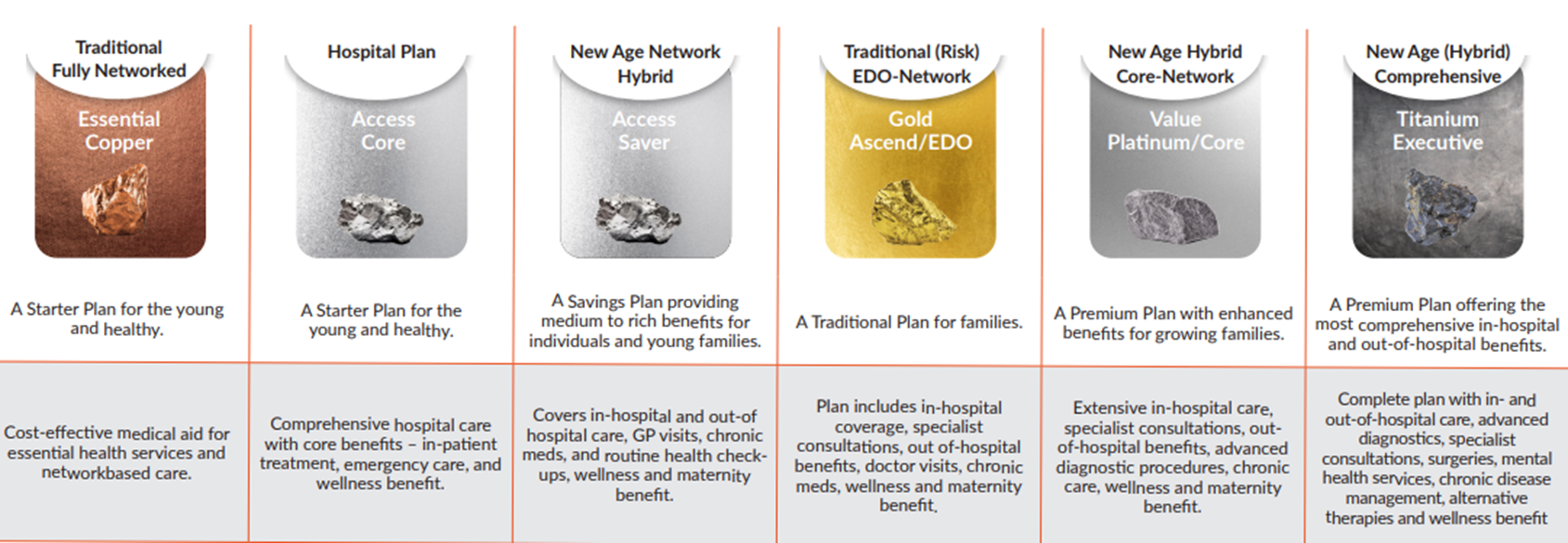 Subject to approval by Council of Medical Schemes. This highlight overview is in summary of the benefits & contributions and does not supersede the registered benefits & rules of the Scheme.
BENEFIT CHANGES AND ENHANCEMENTS 2025
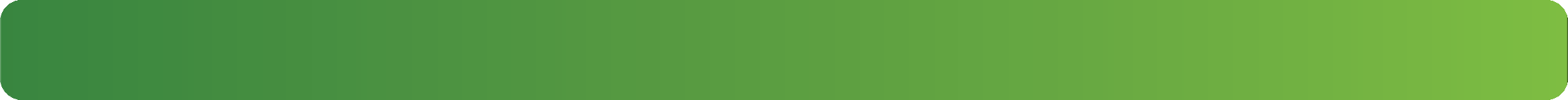 As we navigate the complexities of modern healthcare, we want you to know that
we are dedicated to delivering exceptional benefits and services that cater to your needs.
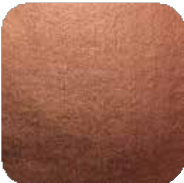 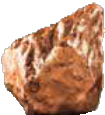 MSA
BENEFIT ENHANCEMENTS
ESSENTIAL COPPER
PRODUCT RATIONALISATION
MSA RULES
Overall 5% benefit enhancement on all options
	Optical Benefits increase by 8%
Collapsing of the three income bands.
	Addresses excessive cross subsidisation within this option
Further rationalisation of our benefit options to align with market norms and eliminate inefficiencies.
Titanium and Value Platinum: Optical and Conservative Dentistry payable from MSA.
THE PRODUCT SUITE
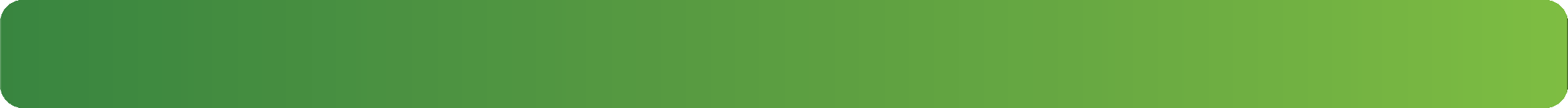 Streamlining our 8 options to 6 ensuring that our benefits are more tailored and impactful, providing you with more relevant and accessible benefit options for 2025.
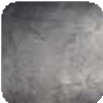 Titanium Executive
1
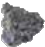 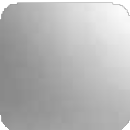 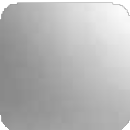 Value Platinum
+
=
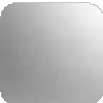 Platinum Enhanced
Value
Platinum / Core
Value
2
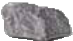 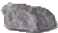 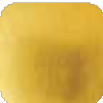 Gold Ascend/ EDO
3
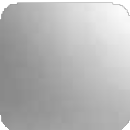 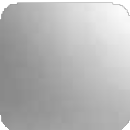 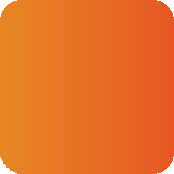 Value Platinum CORE
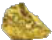 Platinum Enhanced EDO
+
=
Value Core
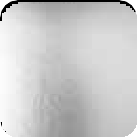 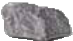 Access Saver
4
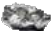 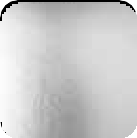 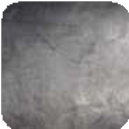 Titanium Executive
Access Core
+
5
=
Titanium Executive
Plus
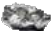 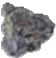 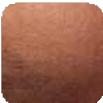 Essential Copper
6
After a thorough analysis, Sizwe Hosmed has decided to streamline its benefit options by merging or joining some of its existing plans that were similar in structure. 
The streamlining of benefits means members have focused and impactful health benefits to choose from. In addition, the Scheme can use its resources better to serve members.
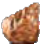 ADVANTAGES OF VALUE PLATINUM & TITANIUM RANGE OF PLANS
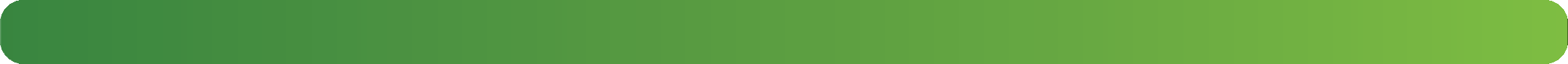 We’re working hard to enhance our products and services, ensuring that you receive not just care, but the best care.
Unused MSA funds accumulate year on year and, are refundable should member leave a savings type plan.
Its Your Medical Savings Account!
Value Platinum range has a 22.5% Member Savings Account (MSA) & Titanium Executive has a 20.8% Member Savings Account, for
Out-of-Hospital Benefits
Member Saving Accounts (MSA) allows member more freedom to use the savings where they most need benefit.
New Age Hybrid Core-Network
New Age (Hybrid) Comprehensive
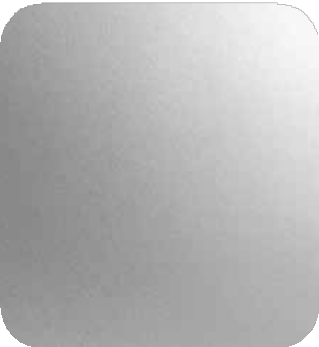 Built-in Peace of Mind
– Should your MSA be fully utilised, a Small Self-funded Payment GAP applies – and then the Scheme will provide an additional amount of benefit to you –
Your safety net!
Value Platinum/Core
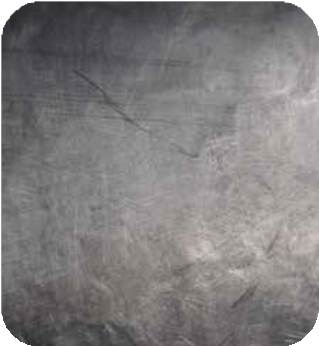 In-Hospital, potential high-cost events, are covered by the Scheme along with:
PMB Chronic Conditions
Annual Wellness and Screening
Maternity Benefits
Titanium Executive
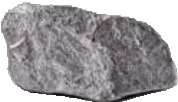 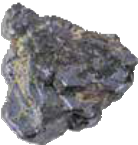 INCORPORATING PLANS – Effective 01 January 2025
Value plan members will be transitioned into the Value Platinum Plan or the Gold Ascend plan based on utilisation needs 

Plus option members will be transitioned to Titanium Executive Plan

The new options offers a range of benefits that align more closely with the benefits that member has frequently used over the past year. 
This will help reduce your out-of-pocket expenses, ensuring maximum value of your membership
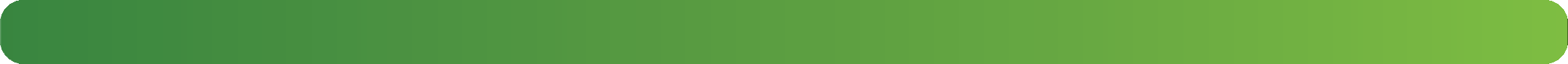 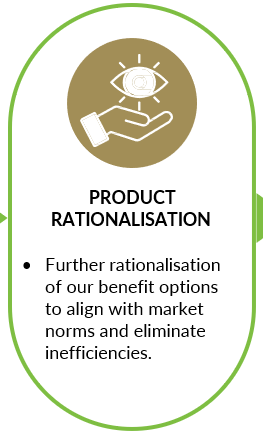 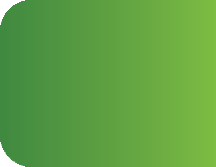 Q- How will the move to the new Benefit Option take place?
A – Members have until 11 December 2024 to select a new benefit option by submitting an option change form. 
Q - What happens if I do not fill out the Benefit Option change form?
A – The Scheme will automatically move the member into the new option after 11 December 2024.
Q- Does the move alter my membership record with the Scheme?
A – No. The move does not alter my membership record with the Scheme
Questions and Answers
BENEFIT ENHANCEMENTS
& CHANGES 2025
Subject to approval by Council of Medical Schemes. This highlight overview is in summary of the benefits & contributions and does not supersede the registered benefits & rules of the Scheme.
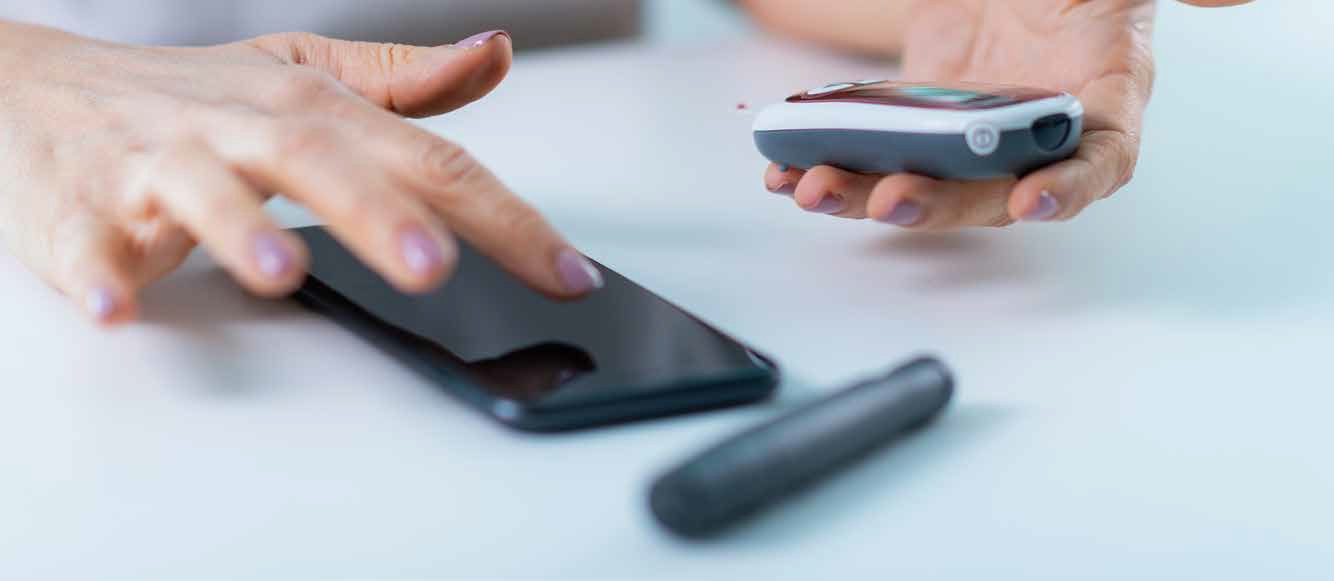 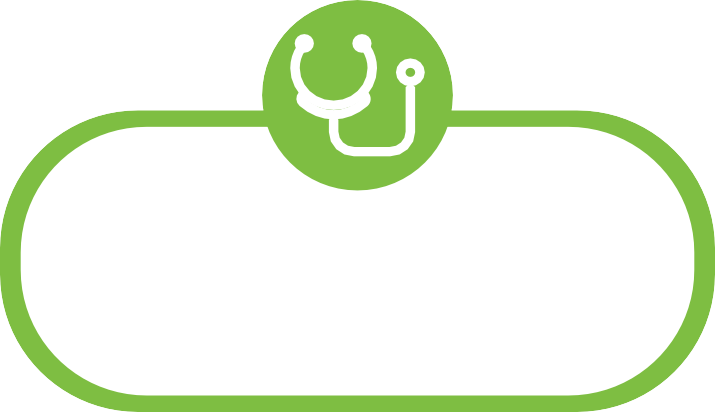 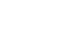 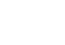 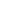 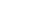 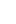 Register on the programme. Get your blood glucose tested. Receive expert advise from
CLICKS DIABETES NURSE EDUCATORS
NEW
No-Prick-’n-Bleed
product to test your blood glucose levels
Register and receive the DNE Service
Call 011 353 0454
Email: chronic@sizwehosmed.co.za
LIVING HEALTHY WITH DIABETES PROGRAMME
We’re working hard to enhance our products and services, ensuring that you receive not just care, but the best care.
This will be covered in line with PMB benefits 
May be used in lieu of going to the GP for a diabetes check up
The Clicks Diabetes Educators will provide education on aspects of disease management such as , appropriate nutrition, how to manage your health, podiatry check by the nurse, checking glucose readings
HOSPITAL NETWORK PROVIDERS
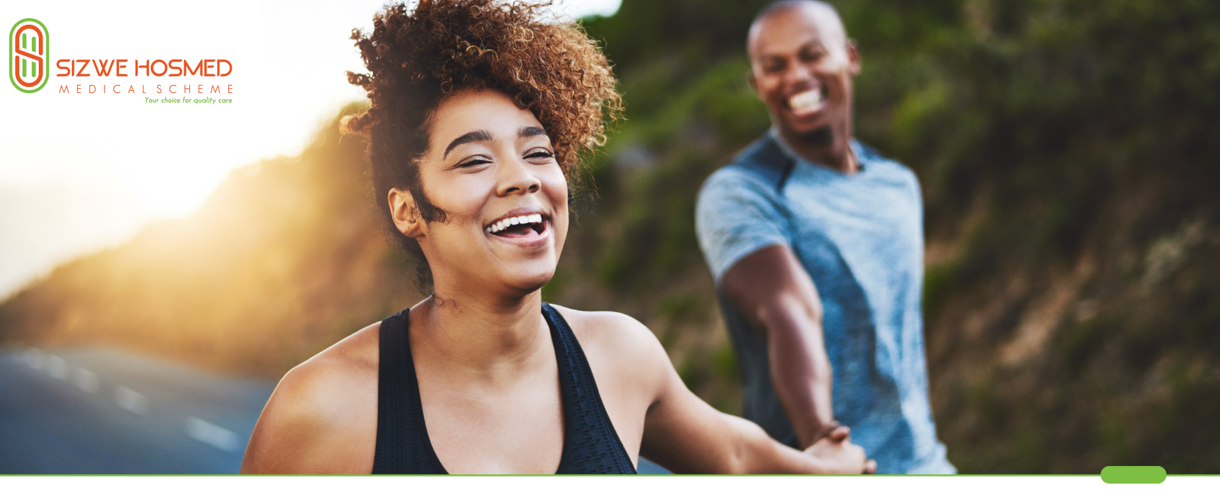 Our mission is to provide comprehensive healthcare benefits to our members and their families when they need it most. We’re proud to inform you of our new partnership with Mediclinic and Netcare as our network hospital groups. These partnerships will enhance the quality of care and ensure that our members receive the best possible treatment and support for their health needs.
Visit www.sizwehosmed.co.za to find your nearest network service provider
GENERAL BENEFIT CHANGES& ENHANCEMENT SUMMARY 2025
Specific benefit categories will experience clinical rule or protocol definition, and sub-limits implemented within their overall annual limits,.
Specific benefit categories will be subject to implementation of a co-payment or deductible
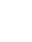 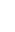 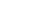 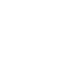 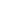 Internal and External Prosthesis Clinical limits and
Rand sub-limits introduced.
Advanced
/Specialised Radiology
co-payment introduced for non PMB scans
Acute Medication Benefit enhanced to include formulary for  vitamins
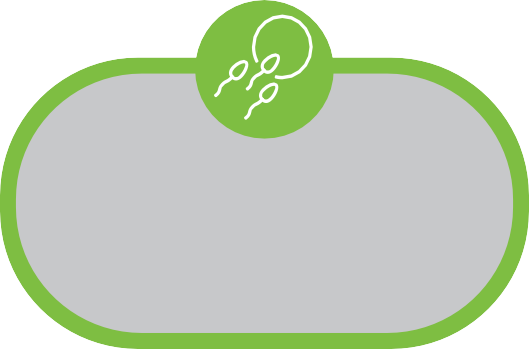 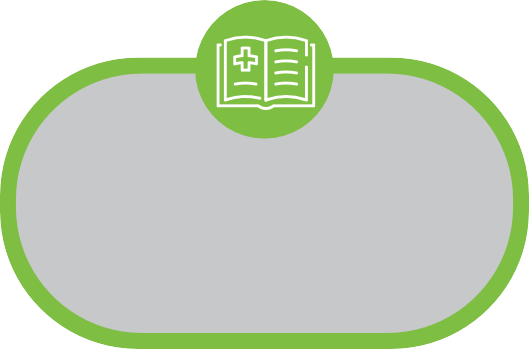 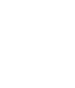 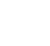 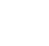 Gold Ascend Range
Pharmacy Advice Therapy (OTC) Medication - Sub-limited introduced R2 442 per family per annum.
Maximum R181 per script
Gold Ascend Range Hospice & Private Nursing benefit limit introduced
Access Core Benefit limit introduced for male & female sterilisation
Access Saver
List of deductables introduced
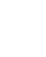 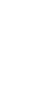 Benefits  overall enhanced by 5%  & Optical benefit enhanced by 8%
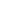 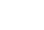 Laparoscopic Procedures, Hospitalisation and associated costs
co-payment introduced
Back & Neck Surgery
Co-payment introduced
Subject to approval by Council of Medical Schemes. This highlight overview is in summary of the benefits & contributions and does not supersede the registered benefits & rules of the Scheme.
GENERAL BENEFIT CHANGES PER PLAN 2025
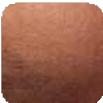 Essential Copper
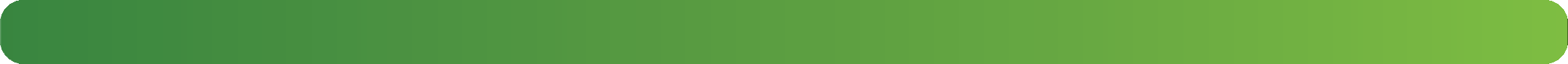 Benefits enhanced by 5%, Optical benefit enhanced by 8%
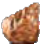 Access Core
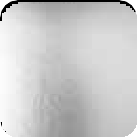 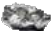 Subject to approval by Council of Medical Schemes. This highlight overview is in summary of the benefits & contributions and does not supersede the registered benefits & rules of the Scheme.
GENERAL BENEFIT CHANGES PER PLAN 2025
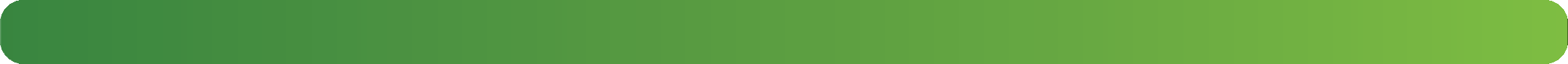 Benefits enhanced by 5%, Optical benefit enhanced by 8%
Access Saver
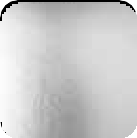 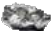 Subject to approval by Council of Medical Schemes. This highlight overview is in summary of the benefits & contributions and does not supersede the registered benefits & rules of the Scheme.
GENERAL BENEFIT CHANGES PER PLAN 2025
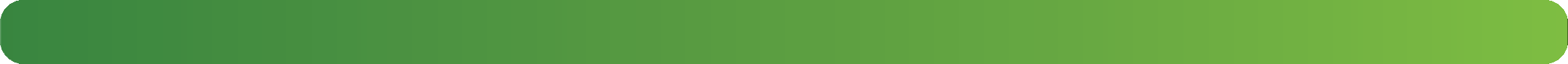 Benefits enhanced by 5%, Optical benefit enhanced by 8%
Gold Ascend/ EDO
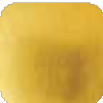 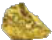 Subject to approval by Council of Medical Schemes. This highlight overview is in summary of the benefits & contributions and does not supersede the registered benefits & rules of the Scheme.
GENERAL BENEFIT CHANGES PER PLAN 2025
Value
Platinum & Core
Titanium Executive
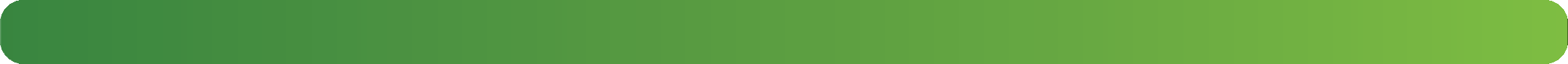 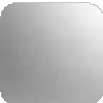 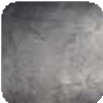 Benefits enhanced by 5%, Optical benefit enhanced by 8%
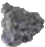 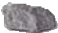 Subject to approval by Council of Medical Schemes. This highlight overview is in summary of the benefits & contributions and does not supersede the registered benefits & rules of the Scheme.
BENEFITS -  MSA, SPG AND ATB - 2025
ATB
Risk paid benefit once the self-payment gap has been fully paid by a member.
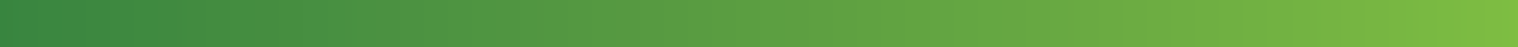 C
B
SPG
An out of pocket member funding to close the self- payment gap.
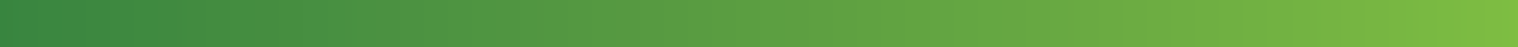 A
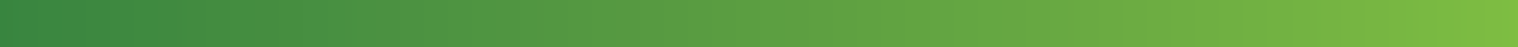 MSA
An annual allocation available at the beginning of the benefit year.
Subject to approval by Council of Medical Schemes. This highlight overview is in summary of the benefits & contributions and does not supersede the registered benefits & rules of the Scheme.
CONTRIBUTIONS
2025
CONTRIBUTION INCREASE BY OPTION
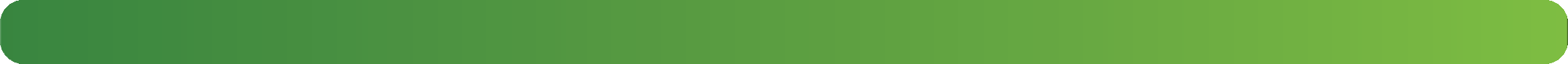 Average Weighted Increase 13.82%
Subject to approval by Council of Medical Schemes. This highlight overview is in summary of the benefits & contributions and does not supersede the registered benefits & rules of the Scheme.
CONTRIBUTION INCREASE IN RAND 2025
Subject to approval by Council of Medical Schemes. This highlight overview is in summary of the benefits & contributions and does not supersede the registered benefits & rules of the Scheme.
PRICING ALTERNATIVES FOR THE MERGE PLANS 2025
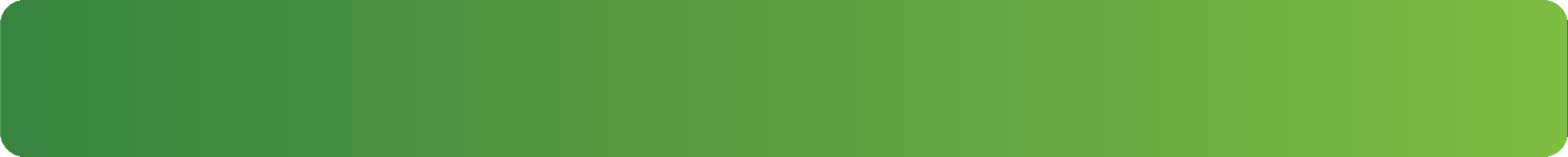 Members are encouraged to select an option within the Sizwe Hosmed product offering, that best suits their financial and health benefit needs.
View full benefit guide at www.sizwehosmed.co.za
Subject to approval by Council of Medical Schemes. This highlight overview is in summary of the benefits & contributions and does not supersede the registered benefits & rules of the Scheme.
CONTRIBUTION TABLES 2025
Subject to approval by Council of Medical Schemes. This highlight overview is in summary of the benefits & contributions and does not supersede the registered benefits & rules of the Scheme.
OPTION SELECTION
FOR 2025
OPTION CHANGE FOR 2025
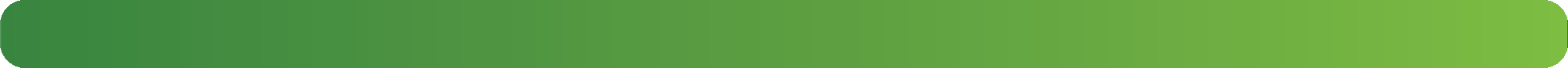 Choose the benefit option that best fits your healthcare needs and your pocket
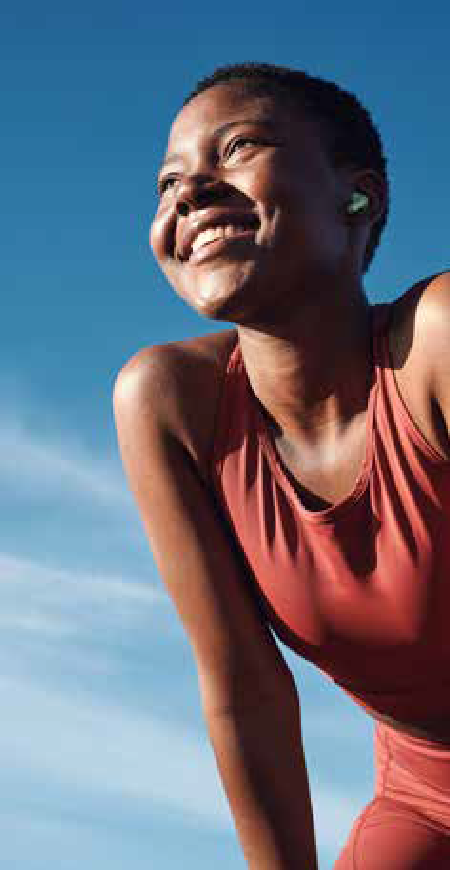 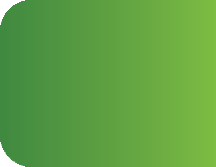 Effective 01 January 2025
Members are able to exercise their choice in option
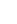 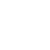 What should a member do?
Consider the default plan benefits & Contribution.

If member would prefer to select a different plan for 2025 then complete an option change form and submit before 11 December 2024.

If member will be staying on the merged \ transitioned plan for 2025 then no need to do anything further.
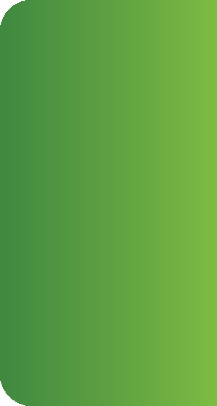 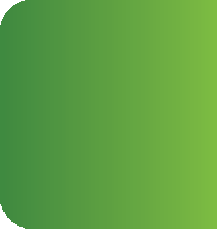 Membership Cards for 2025
Electronic cards will be issued. Printed cards to follow on request in 2025. Member to update their records at service providers.
Subject to approval by Council of Medical Schemes. This highlight overview is in summary of the benefits & contributions and does not supersede the registered benefits & rules of the Scheme.
BROKER ACCREDITATION – PRODUCT 2025
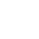 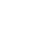 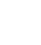 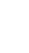 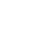 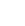 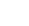 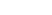 Thank you for attending Q4 broker accreditation training
Receive this presentation or review the deck on the website
Access Q4 on-line accreditation assessment and complete
go to www.sizwehosmed.co.za
Receive immediate feedback on the results
Up to 3 attempts are available, thereafter request refresher training
Successful completion of Q3 and Q4 assessment will result in finalisation of your Accreditation for Product 2025
THANK YOU FOR YOUR ONGOING SUPPORT
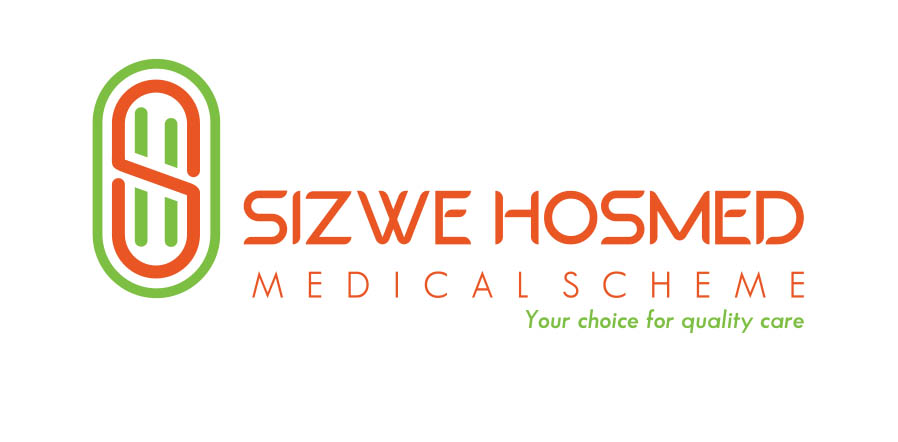 Traditional Fully Networked
Hospital Plan
New Age Network Hybrid
Traditional (Risk) EDO-Network
New Age Hybrid Core-Network
New Age (Hybrid) Comprehensive
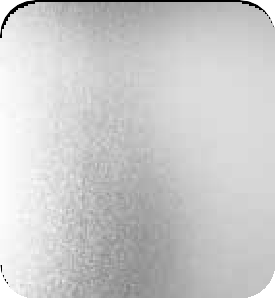 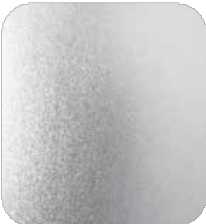 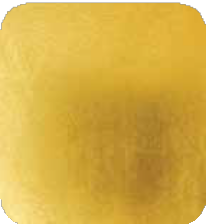 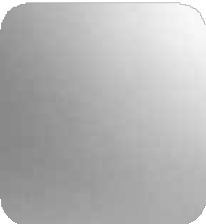 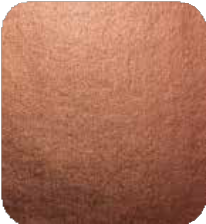 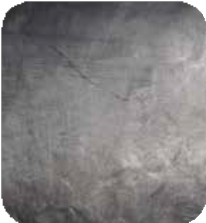 Essential Copper
Access Core
Access Saver
Gold Ascend/EDO
Value Platinum/Core
Titanium Executive
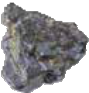 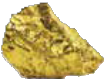 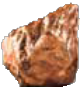 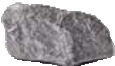 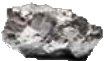 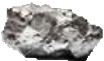 Subject to approval by Council of Medical Schemes. This highlight overview is in summary of the benefits & contributions and does not supersede the registered benefits & rules of the Scheme.